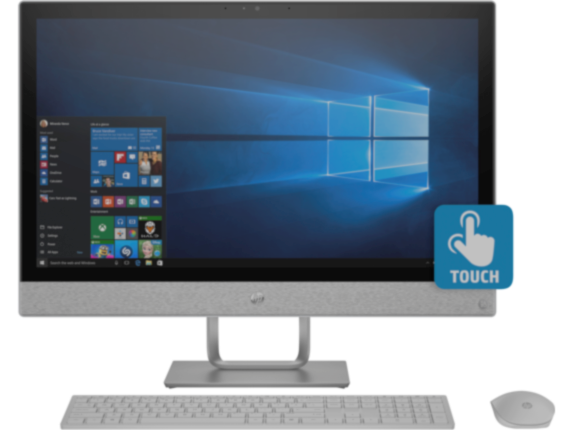 আইসিটি ক্লাশে
 সবাইকে স্বাগতম
শিক্ষক পরিচিতি
মোহাম্মাদ আলতাফ হোসেন                
 সহকারী শিক্ষক
সৈয়দপুর দাখিল মাদ্রাসা
  মিরসরাই,চট্টগ্রাম  
 ইমেইল:mdaltafhossen980@gmail.com
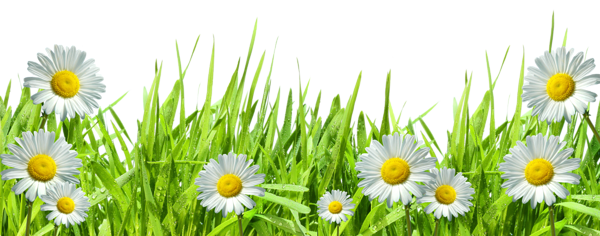 পাঠ পরিচিতি
বিষয়ঃ তথ্য ও যোগাযোগ প্রযুক্তি শ্রেণীঃ ৬ষ্ঠ
অধ্যায়ঃ ২য়
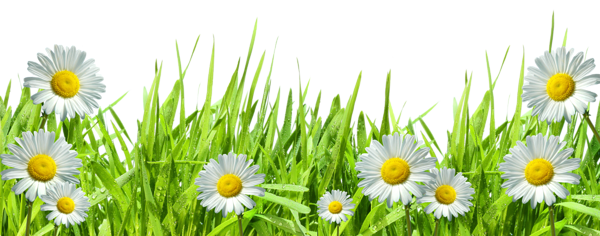 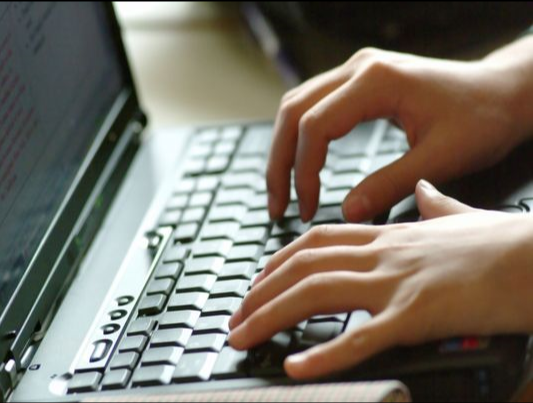 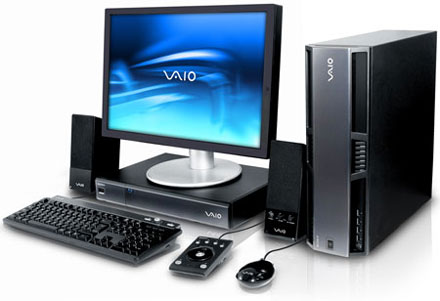 কম্পিউটার শেখানো হচ্ছে।
একটি কম্পিউটারের ছবি।
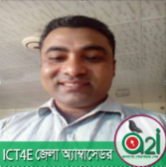 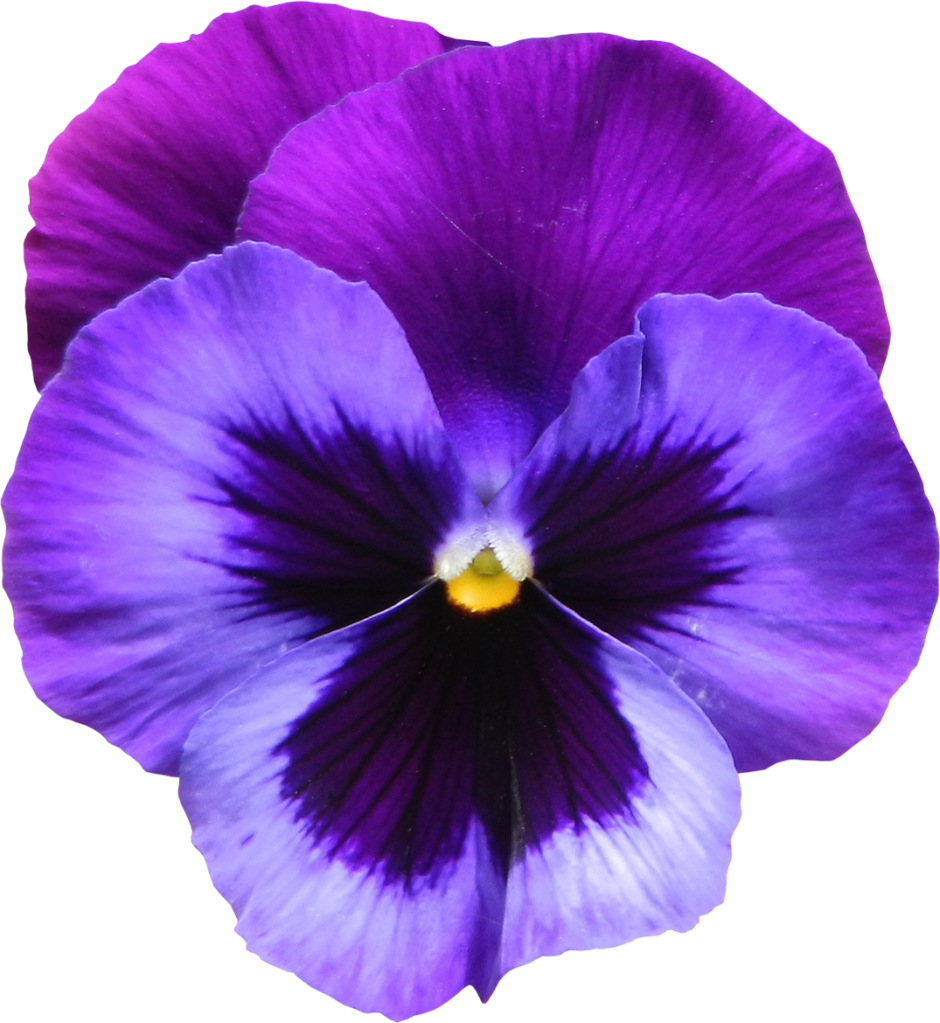 তথ্য ও যোগাযোগ প্রযুক্তির ধারণা
D
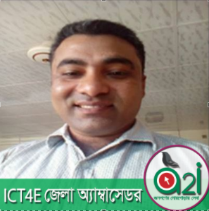 এই পাঠ শেষে শিক্ষার্থীরা…
কম্পিউটার কি তা বলতে পারবে; 
বিভিন্ন কম্পিউটারের নাম বলতে পারবে;
তথ্য ও যোগাযোগ প্রযুক্তি ব্যবহার করতে পারবে।
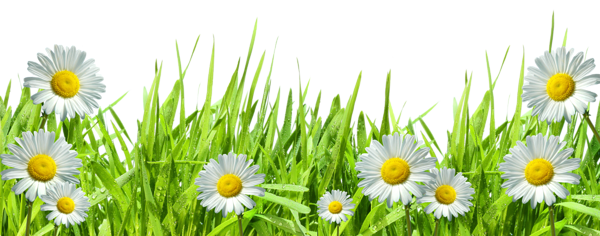 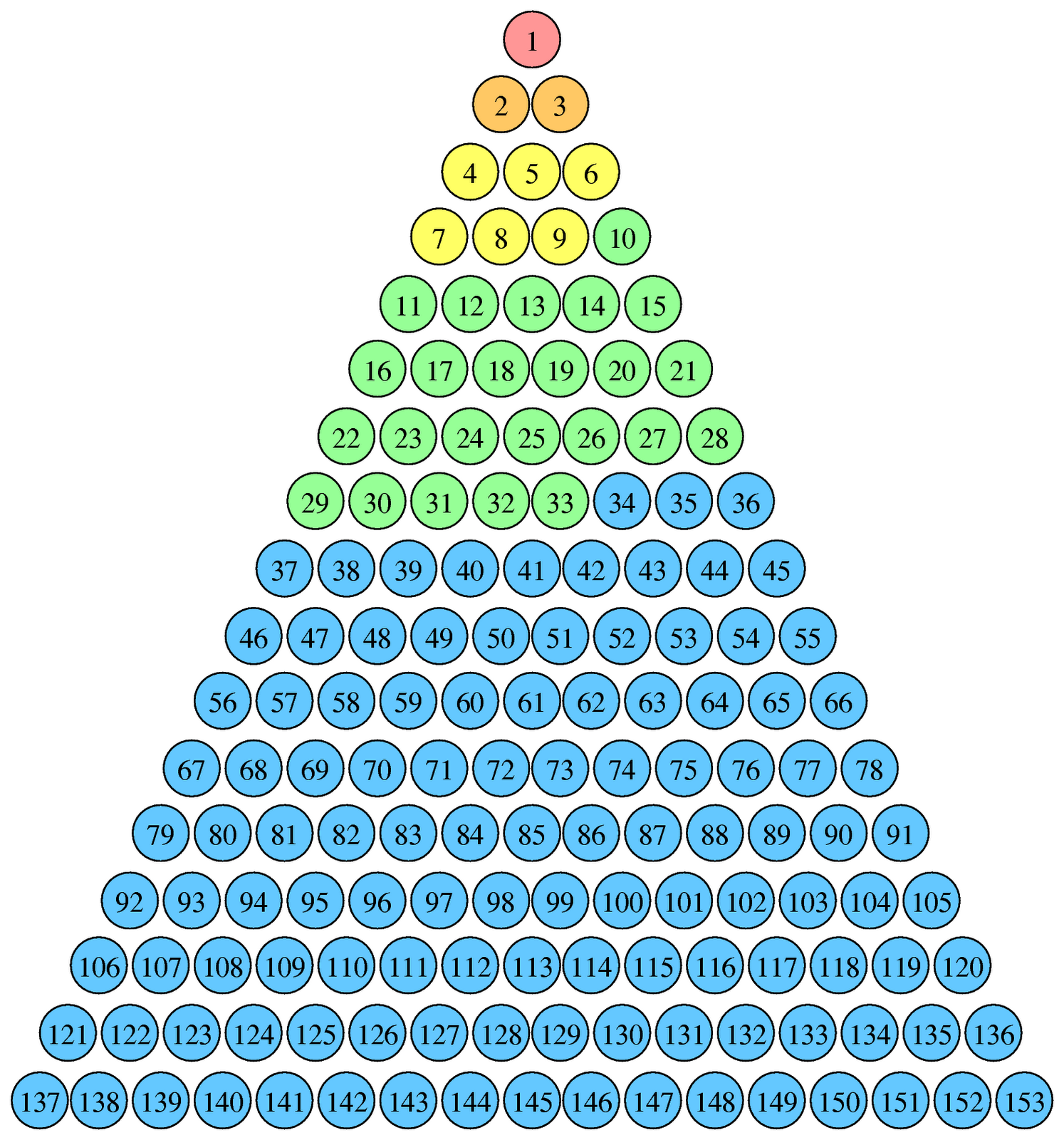 আমাদের দৈনন্দিন জীবনে এমন অনেক গণনার প্রয়োজন হয়। আধুনিক বিশ্বে গণনা করার জন্য গণনাকারী যে যন্ত্র আবিস্কার হয়েছে, তাকেই কম্পিউটার বলা হয়। আজ-কাল গণনার পাশাপাশি বিভিন্ন তথ্য সরবরাহের কাজেও  কম্পিউটার ব্যবহার করা হয়।
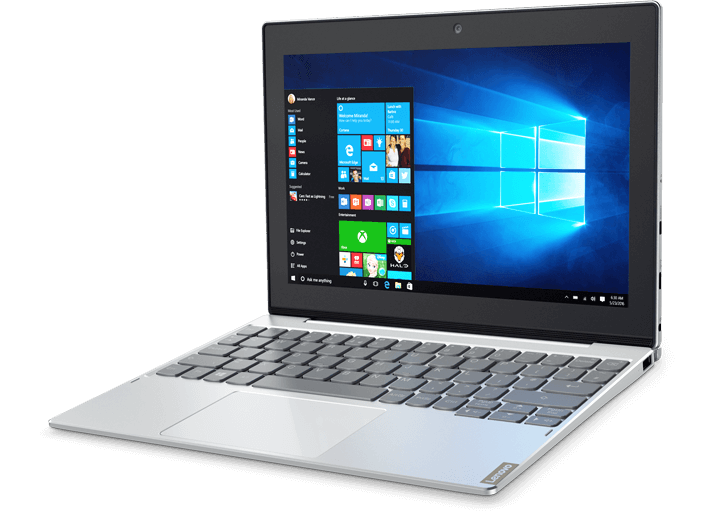 কম্পিউটার
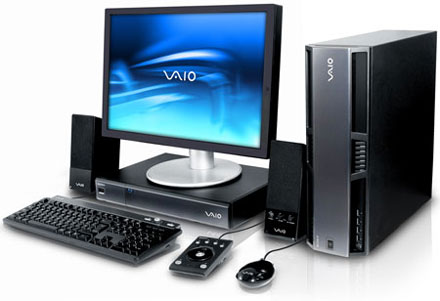 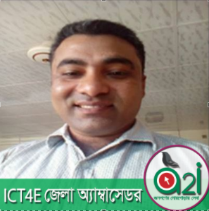 একটি আধুনিক পার্সোনাল কম্পিউটারের ছবি।
একক কাজ
D
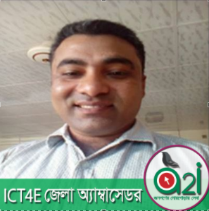 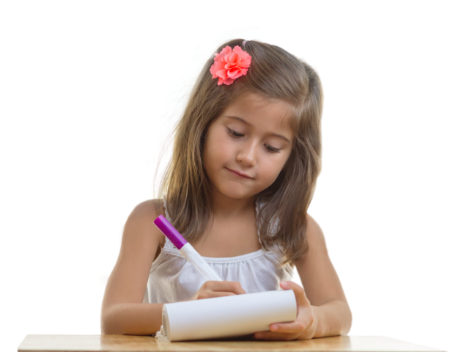 কম্পিউটার কাকে বলে?
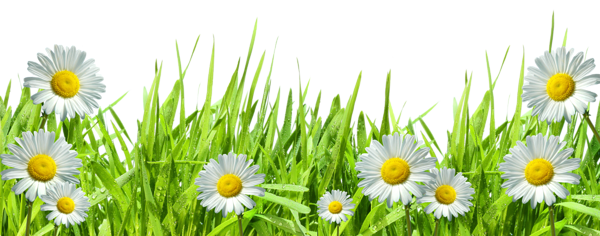 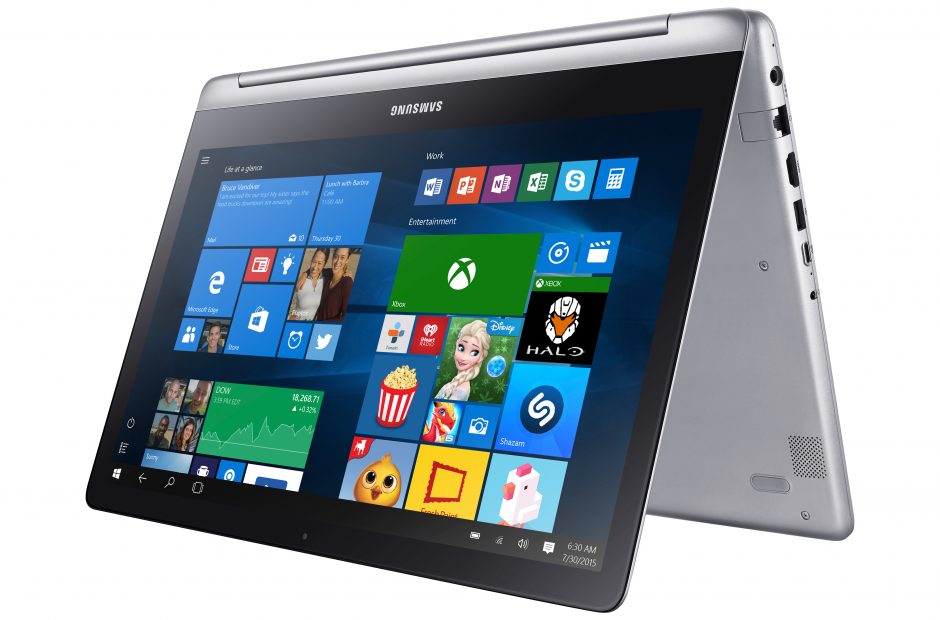 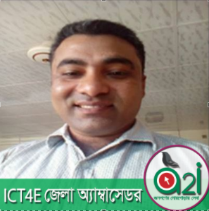 একটি আধুনিক নোট বুক কম্পিউটারের ছবি।
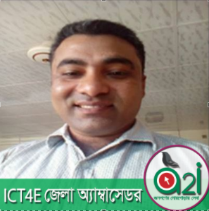 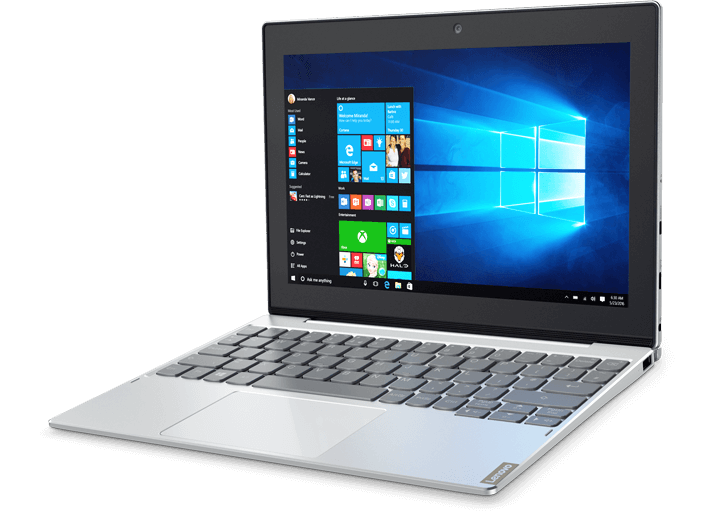 একটি আধুনিক ল্যাপটপ  কম্পিউটারের ছবি।
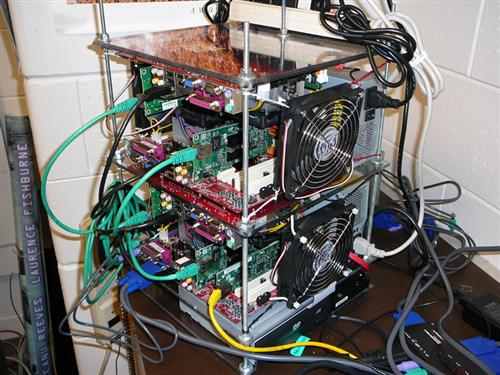 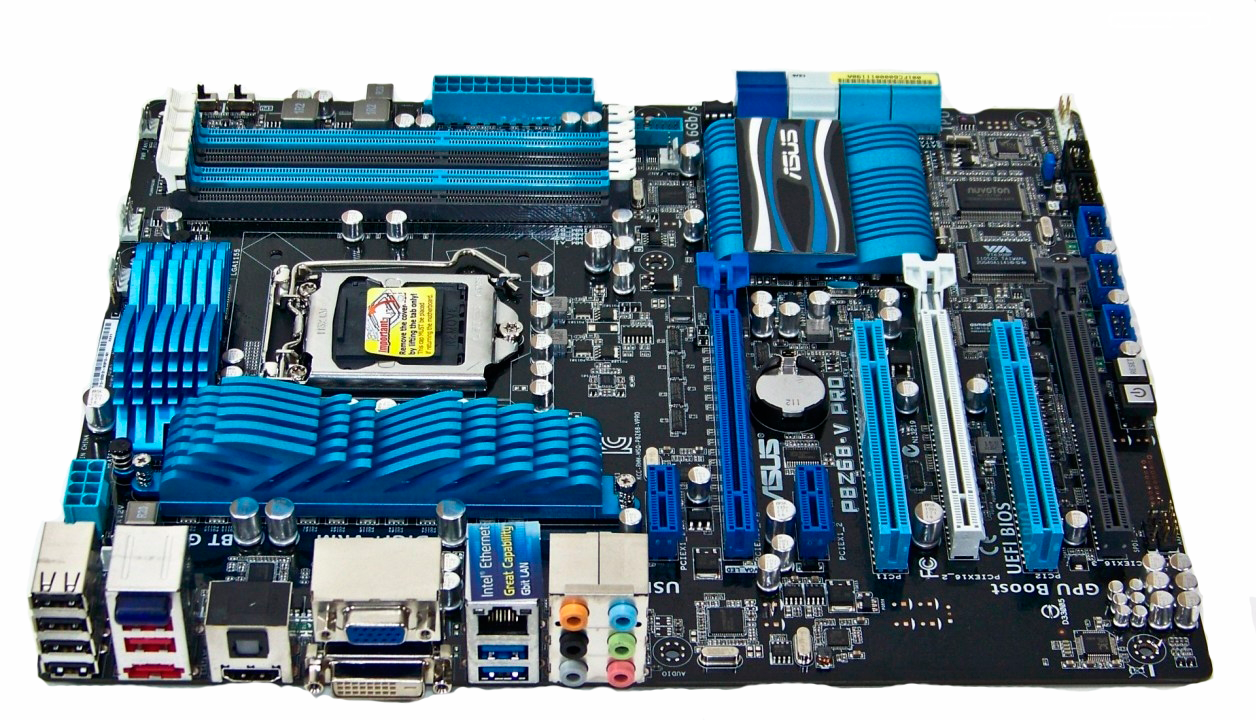 সুপার কম্পিউটারের মাদার বোড।
সুপার কম্পিউটারের সিস্টেম ইউনিটের এক অংশ ।
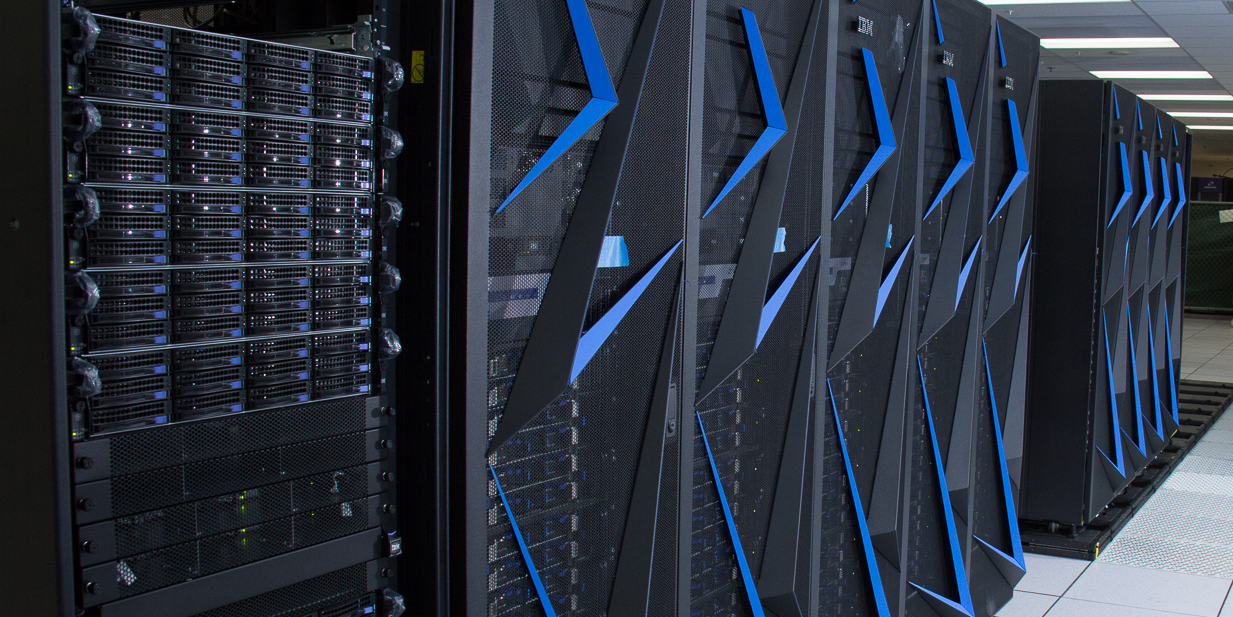 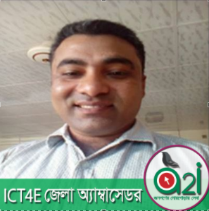 সুপার 
কম্পিউটারের 
সিস্টেম 
ইউনিট।
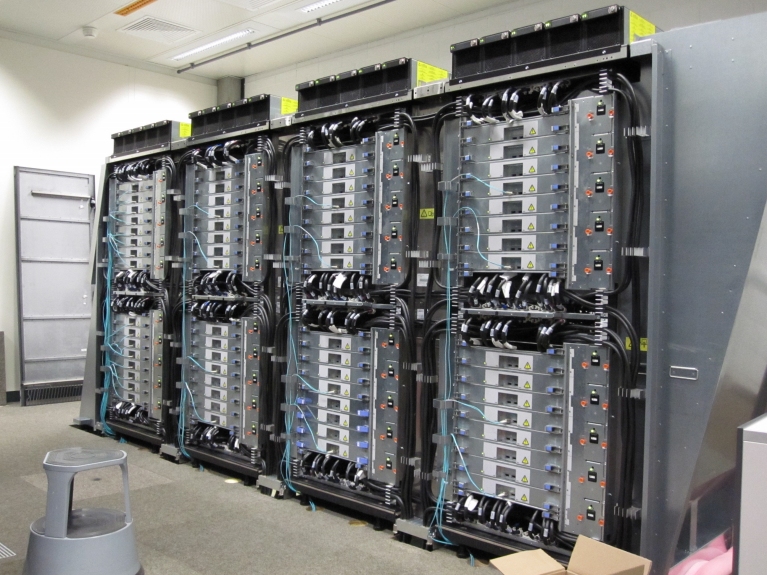 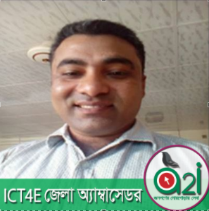 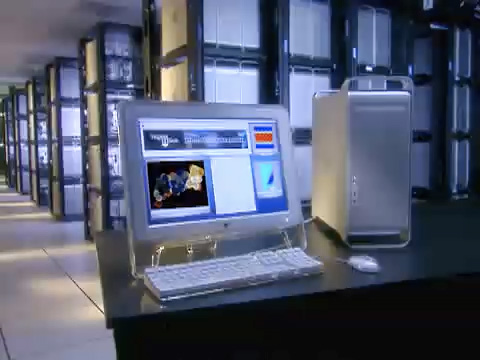 একটি আধুনিক
সুপার 
কম্পিউটার।
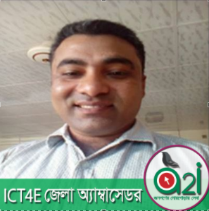 দলীয় কাজ
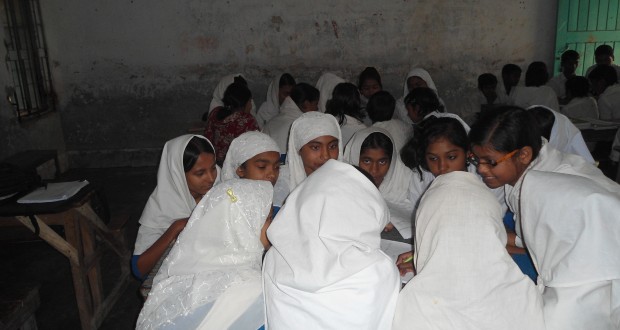 ক) পার্সনাল কম্পিউটার ও ল্যাপটপের মধ্যে পার্থক্যগুলো লিখ?
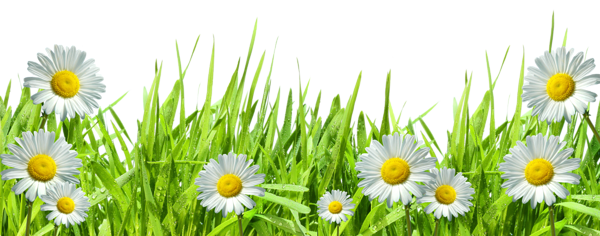 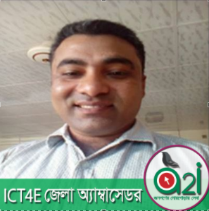 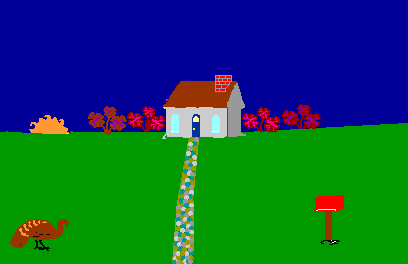 “বাড়ির কাজ”
পার্সোনাল কম্পিউটারের বৈশিষ্ট্য গুলো লিখে আনবে।
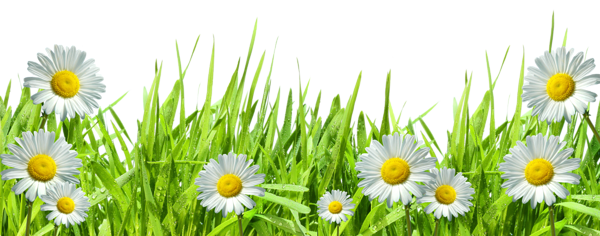 সবাইকে ধন্যবাদ।